中国烟草
CHINA TOBACCO
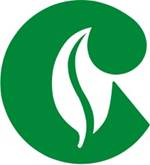 设备履历管理的实际应用
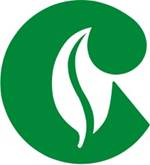 中国烟草
CHINA TOBACCO
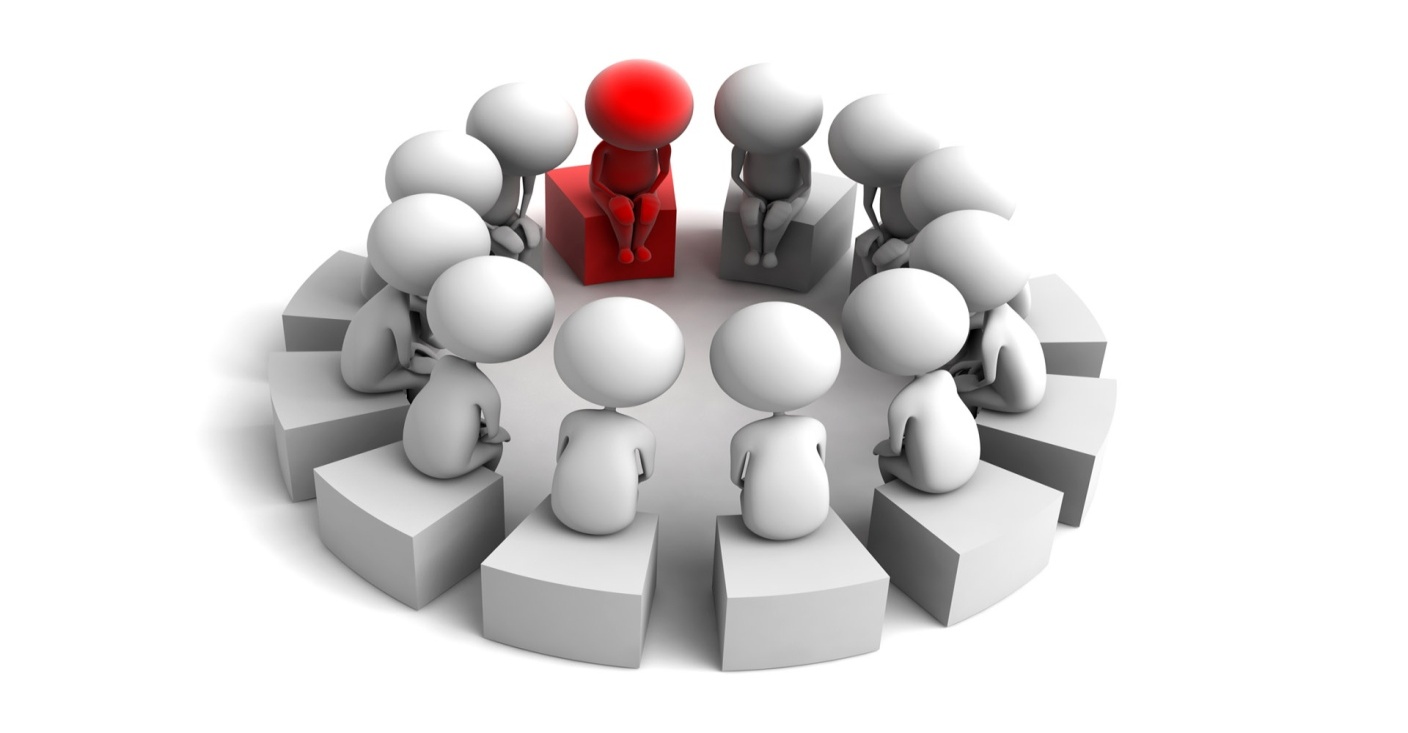 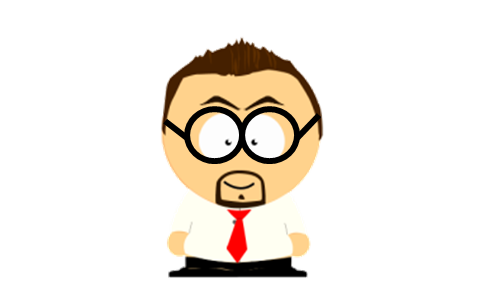 制丝车间：xxx
2012/11/10
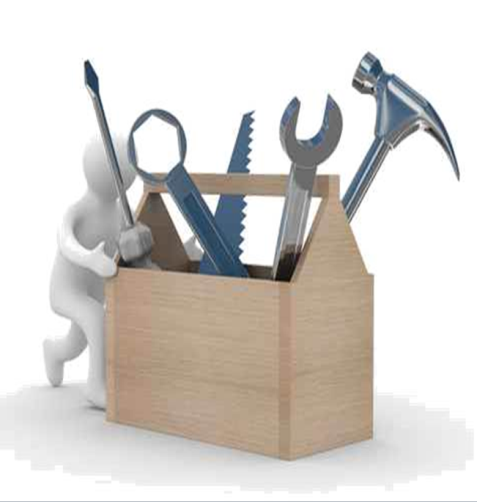 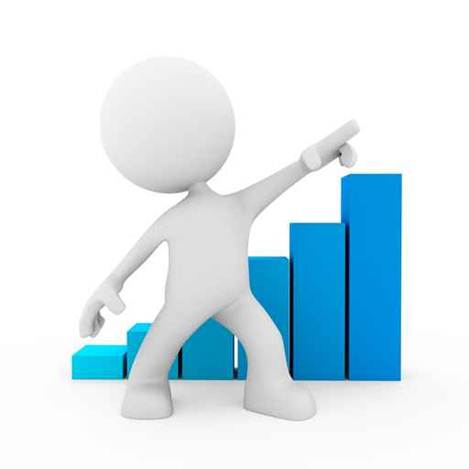 0
目录
车间推进过程
下一步计划
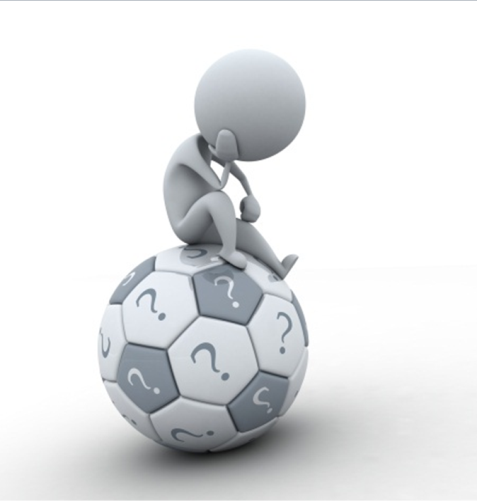 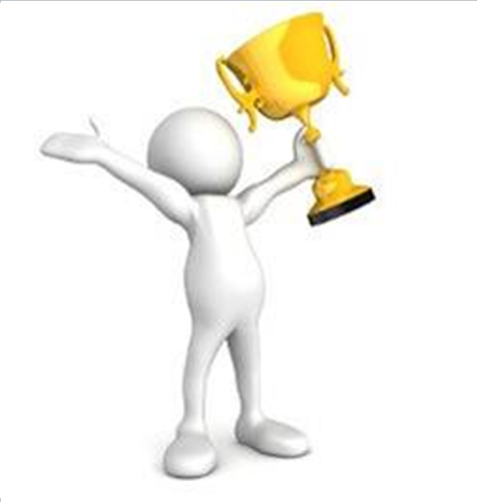 履历管理简介
目前应用情况
1
维修记录的进化演变
履历管理简介
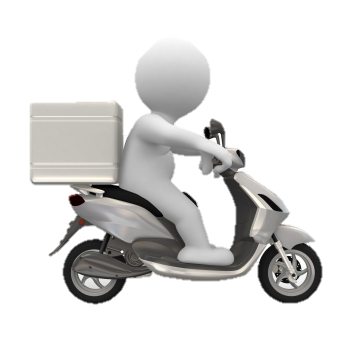 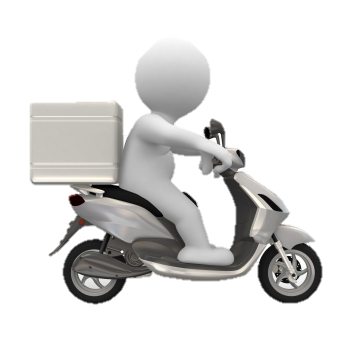 2012—
履历MES整合
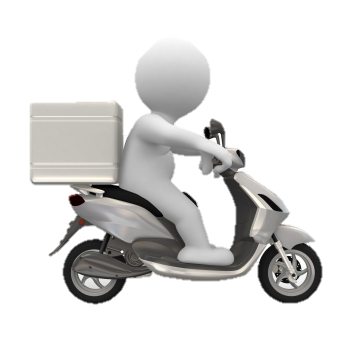 2011—2012
设备履历管理
下一步计划，可实现更多功能，实施中…….
2002—2011
制丝数据系统
实现了维修记录的标准化管理，具备分析功能，历史数据得到充分利用；
…—2002
手工录入记录
电脑录入维修记录，降低了工作量，但缺少分析功能，海量数据未得到利用；
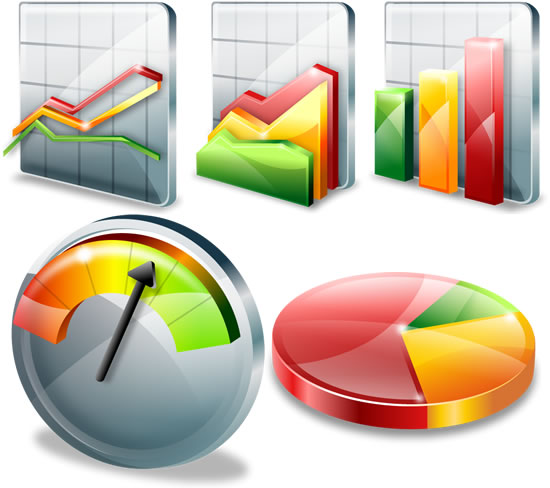 录入繁琐，信息量大，查询困难；
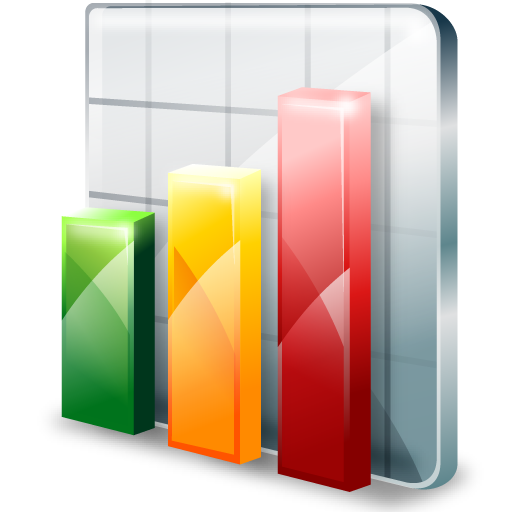 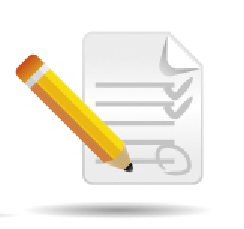 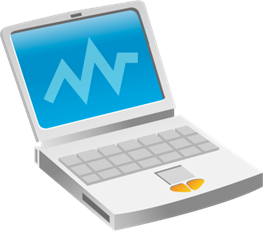 履历管理简介
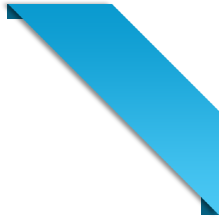 1
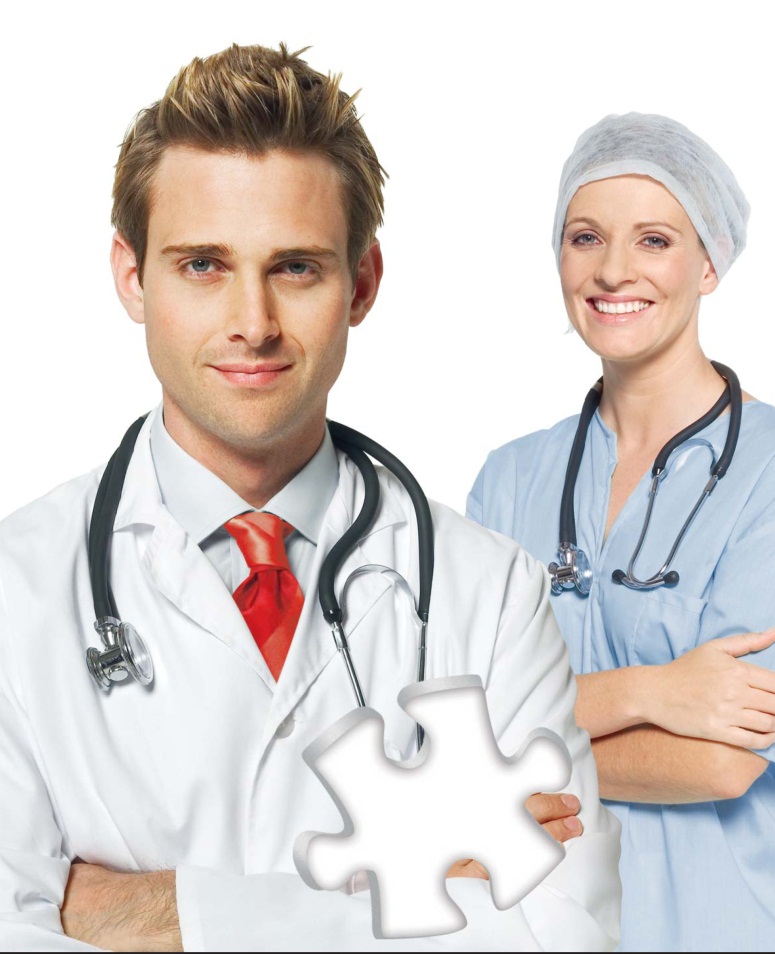 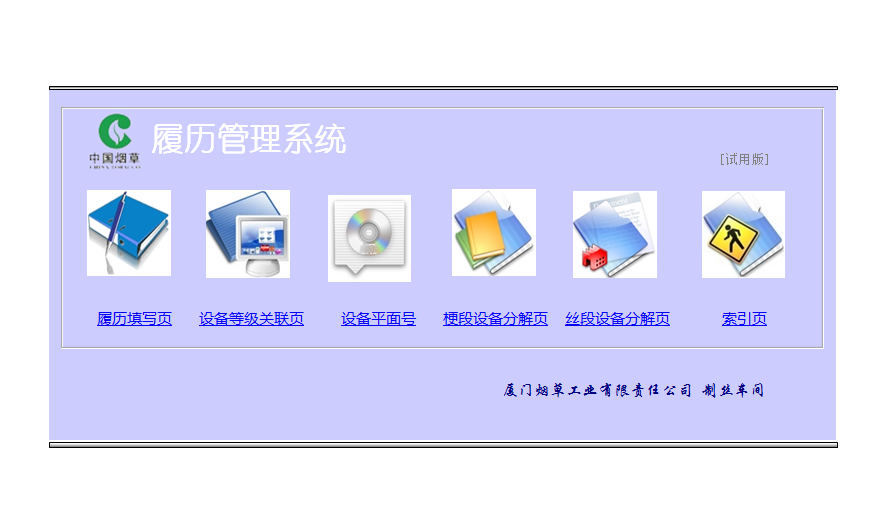 履历管理系统
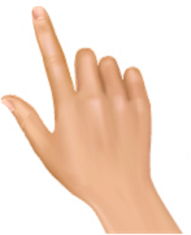 设备履历=设备“病例”
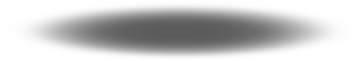 履历管理简介
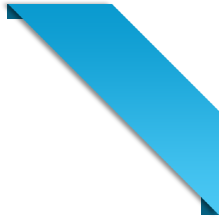 1
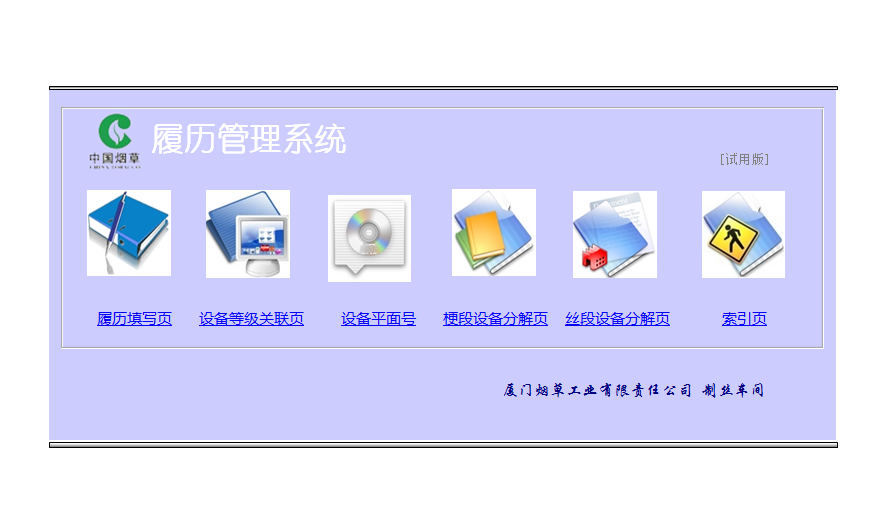 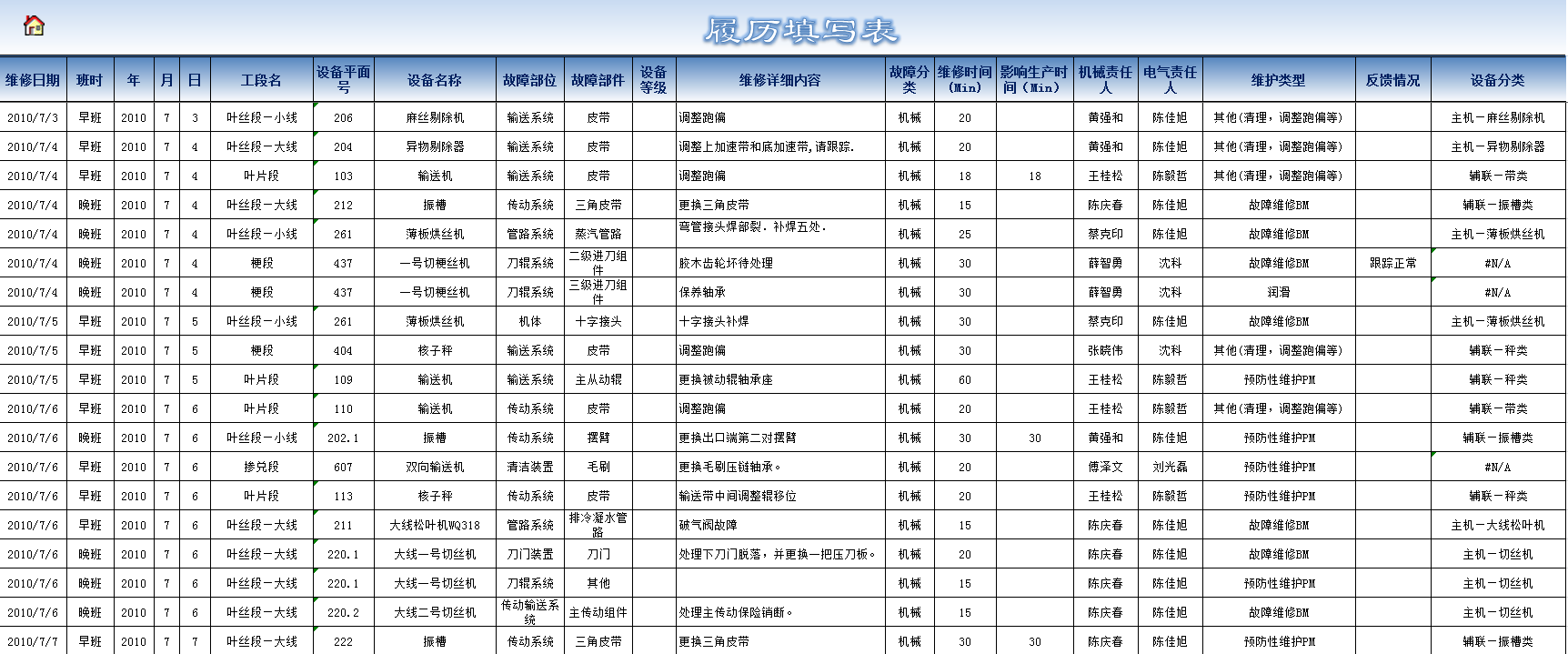 履历管理系统
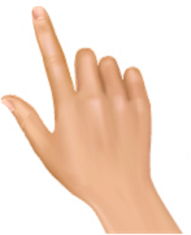 “when”
“where”
“which One”
“what”
故障初步分析
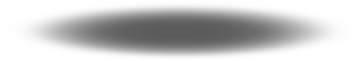 履历分析链接
履历管理简介
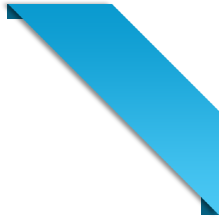 1
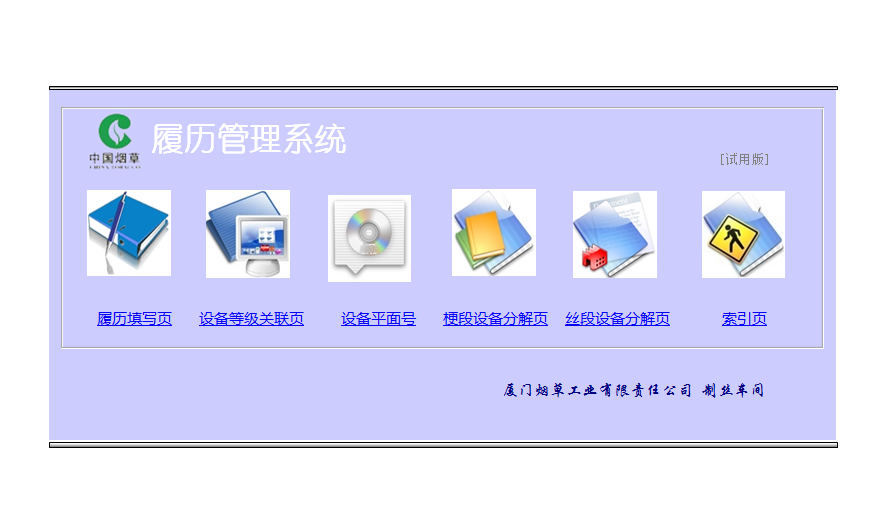 履历管理系统
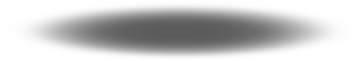 设备履历的运营
履历管理简介
1
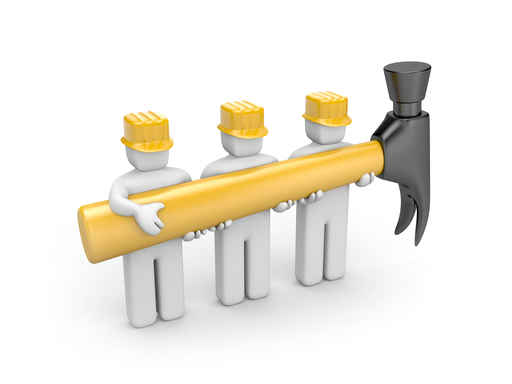 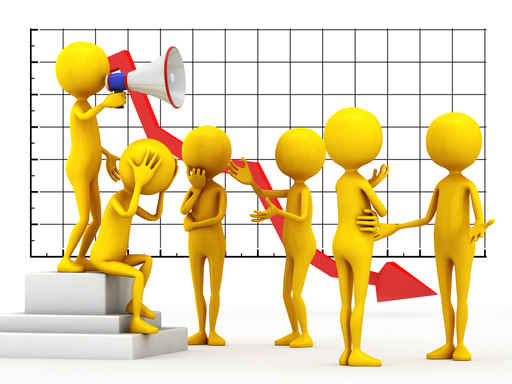 每月、每季度对设备履历进行分析
改进
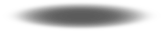 故障频发设备做重点保养
关键设备预防性周期点检维护
建立重点设备跟踪制度
分析
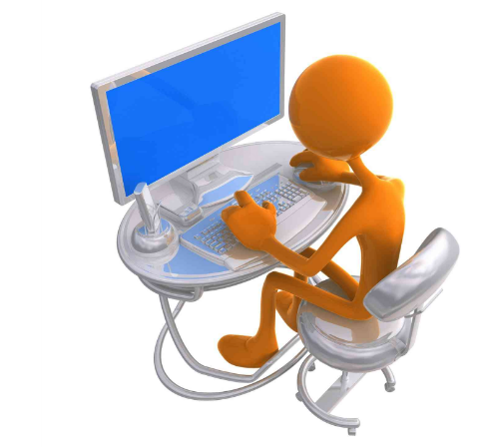 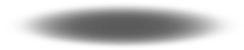 坚持设备履历数据的收集统计
运营
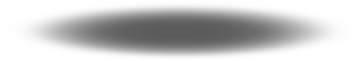 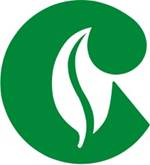 设备履历管理
2
车间推进进程
2010.4-2010.6 建立部分设备履历；
2010.6-2010.8 建立车间全部设备履历；
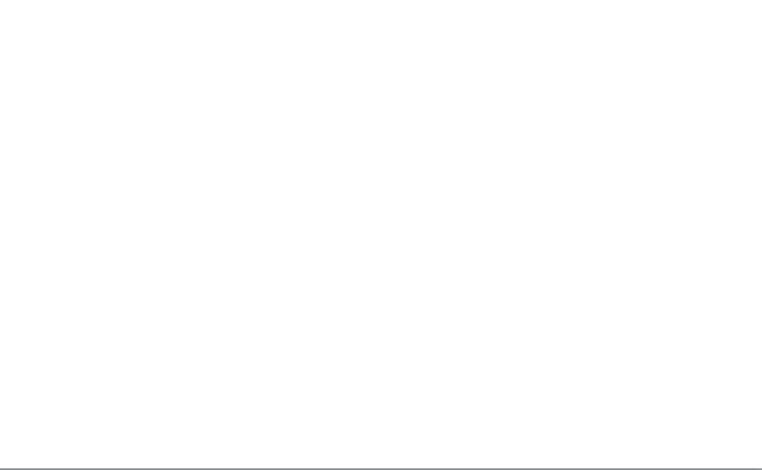 2010.6-今  运行中完善，完善中运行；
“履历”
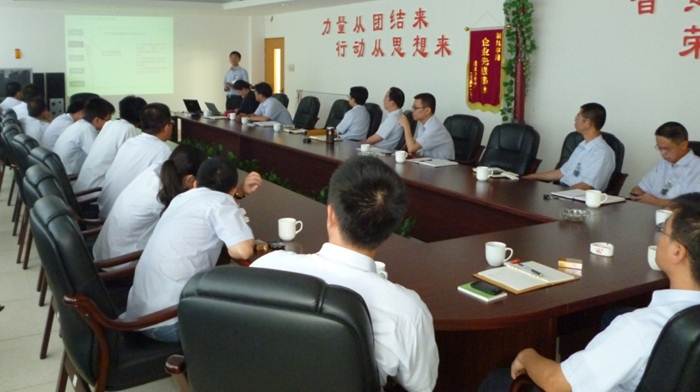 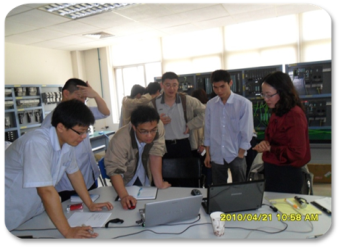 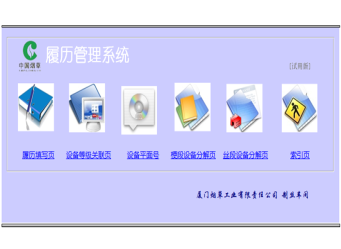 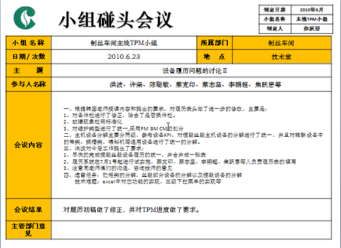 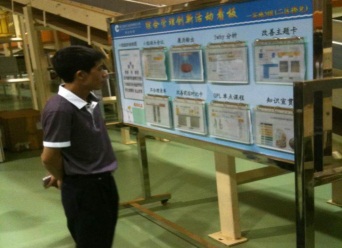 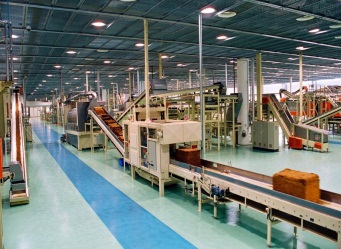 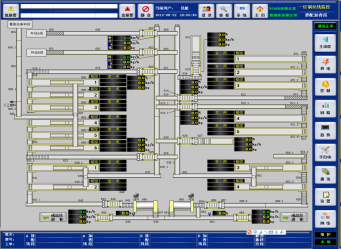 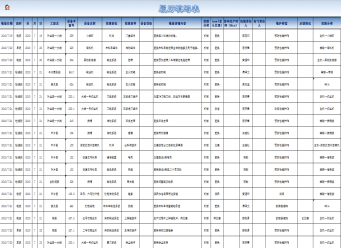 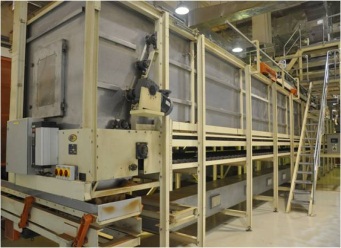 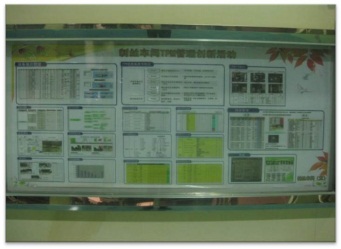 “分析”
8
车间推进进程
2
面向对象：设备部、车间领导、工艺组等
“履历”
面向对象：技师、机电维修工等
“分析”
面向对象：生产班长、现场操作人员等
3
以月为单位，分析设备运行情况；
目前应用情况
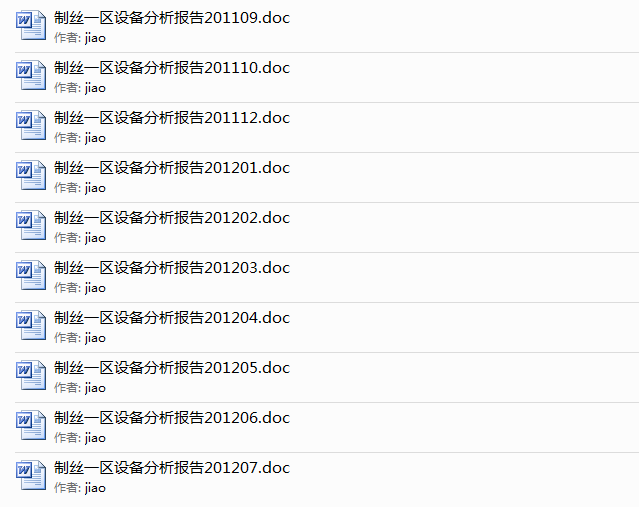 总体运行情况
各类型故障分析
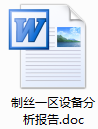 各责任区分析
典型、频发故障分析
各工段分析
设备总体运行情况
目前应用情况
3
总体运行情况
维修费用
各类型故障分析
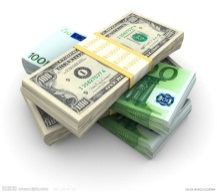 分类统计各工段、机电维修，技术改造、项修等维修费用，控制全年维修费用；
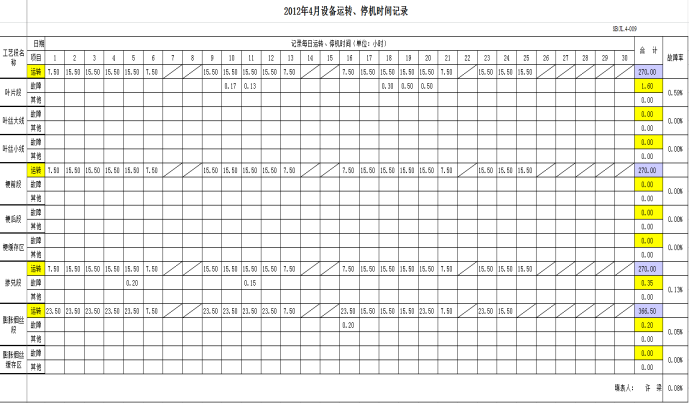 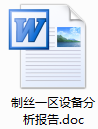 总体运
行情况
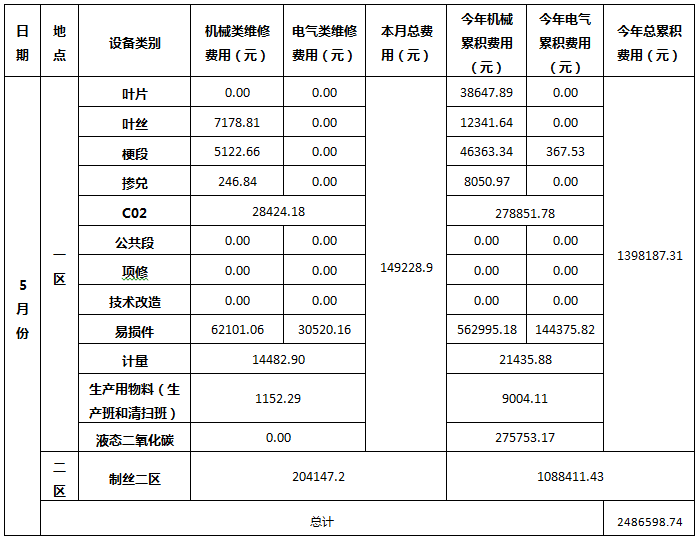 各责任区分析
典型、频发故障分析
各工段分析
故障率
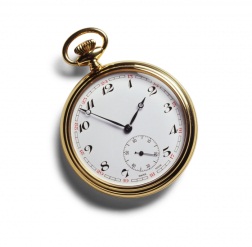 分段统计各工段的故障次数、影响生产时间、各工段故障率以及全车间故障率；
各类型故障分析
目前应用情况
3
总体运行情况
各类型故障分析
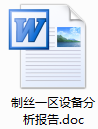 各责任区分析
典型、频发故障分析
各工段分析
各类型故障分析
目前应用情况
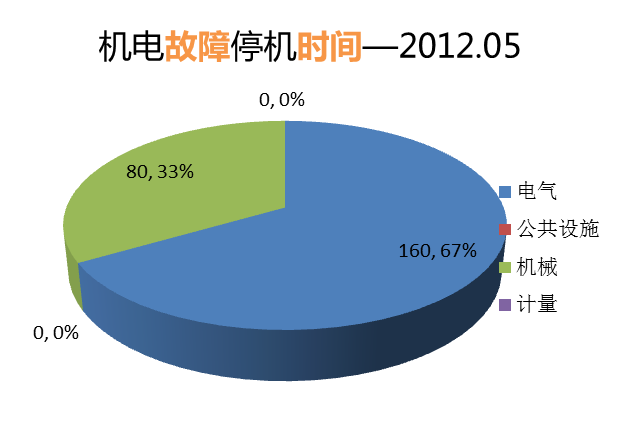 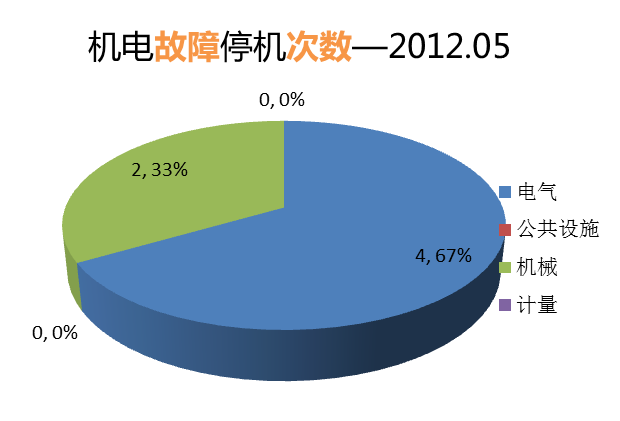 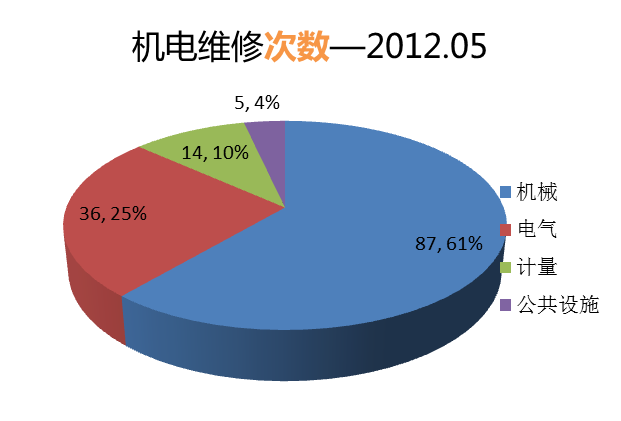 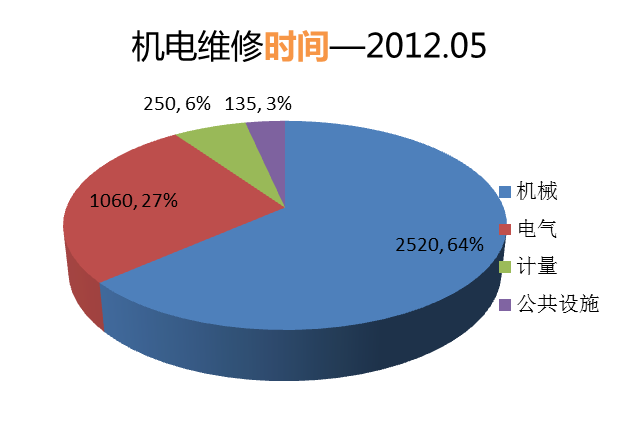 各责任区设备运行分析
目前应用情况
3
大局观
总体运行情况
各类型故障分析
主动
意识
一专多能
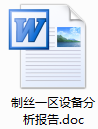 责任区域制
各责任区分析
典型、频发故障分析
责任意识
各工段分析
协作意识
团队意识
各工段设备运行分析
目前应用情况
3
总体运行情况
各类型故障分析
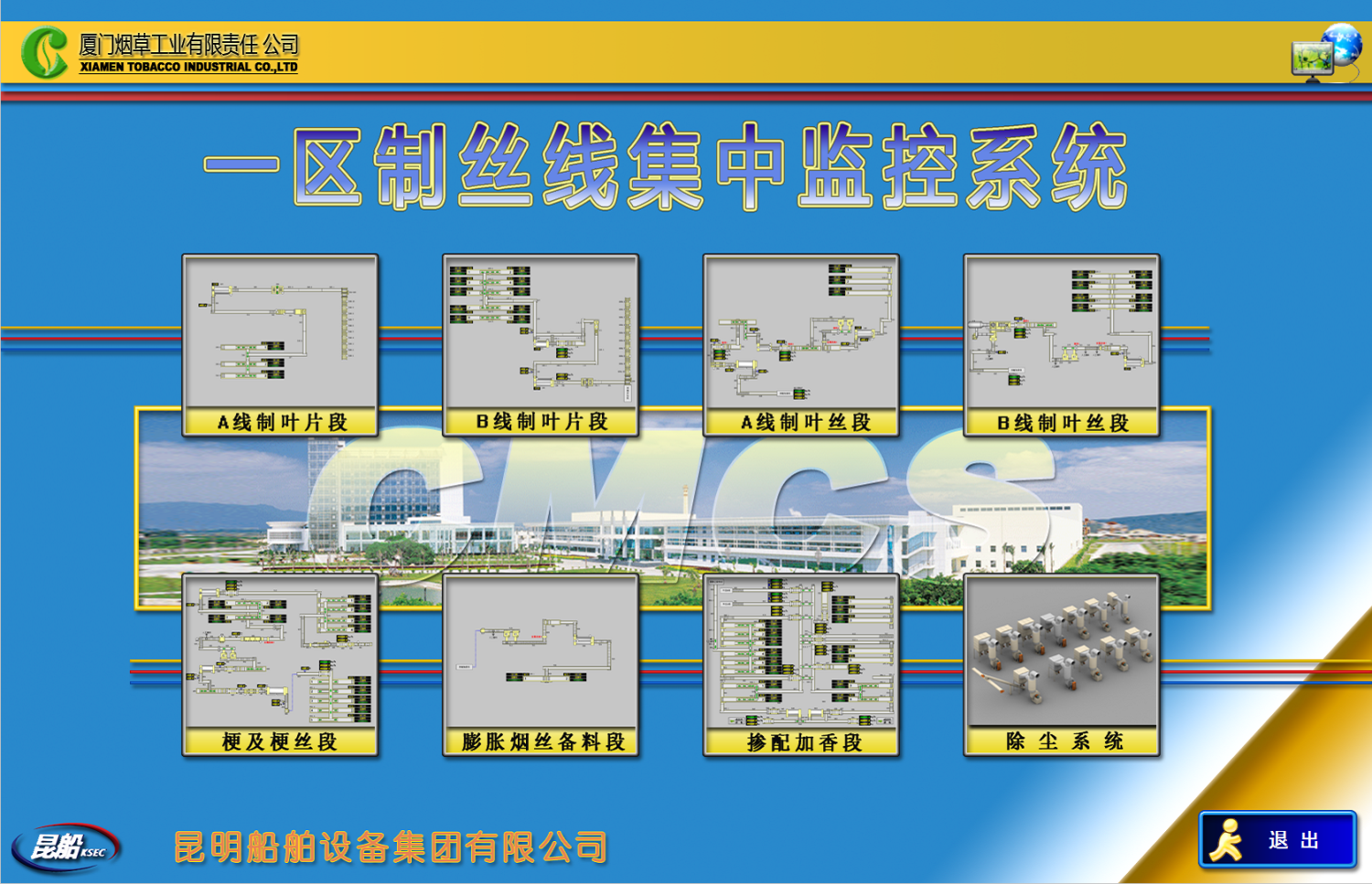 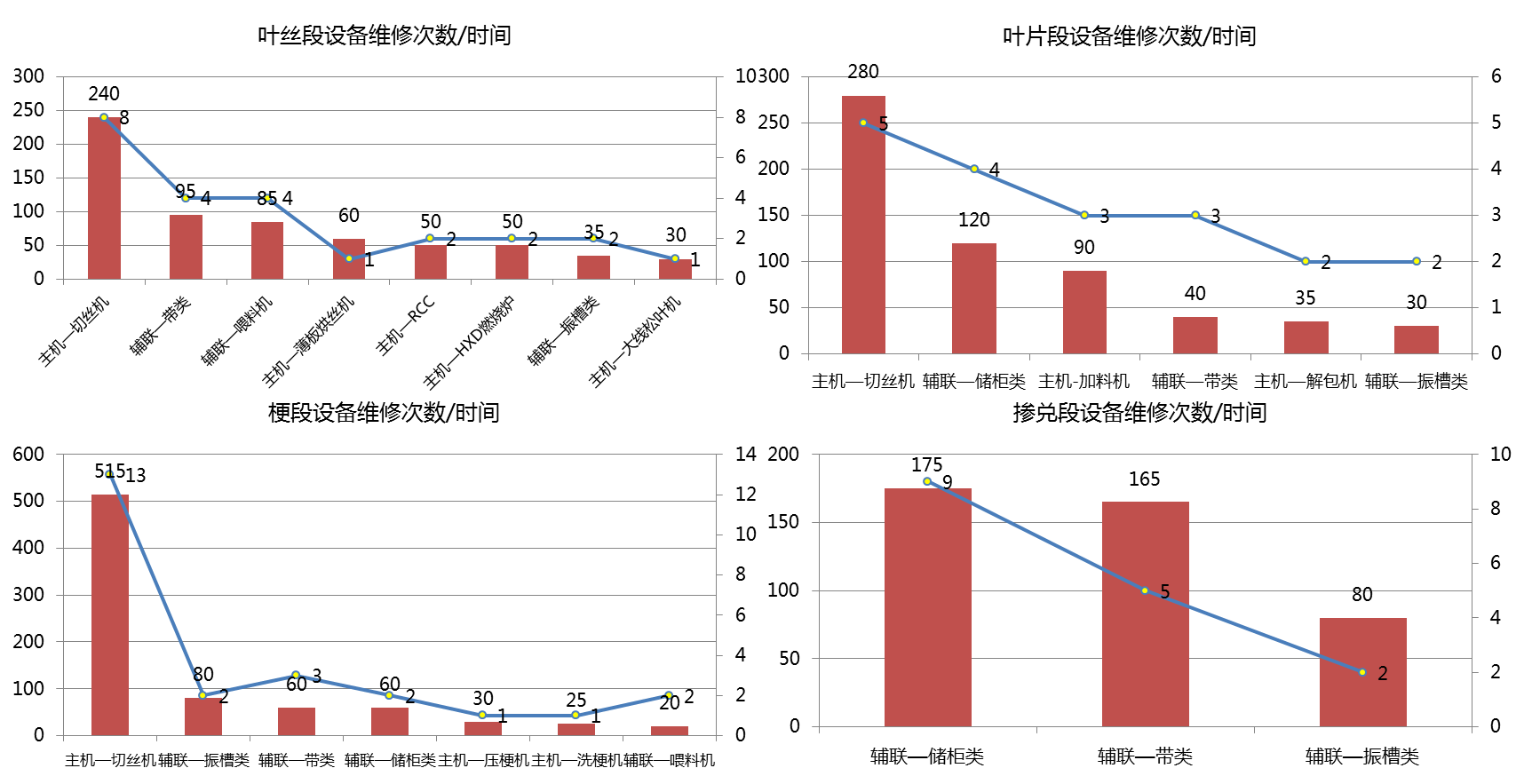 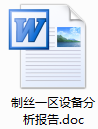 各责任区分析
典型、频发故障分析
各工段分析
——对各工段设备的具体故障展开分析，略
典型、频发故障分析
目前应用情况
3
总体运行情况
各类型故障分析
维修次数最多、维修时间最长故障，点巡检时需重点跟踪！！
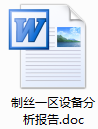 各责任区分析
典型、频发故障分析
各工段分析
典型、频发故障分析
目前应用情况
3
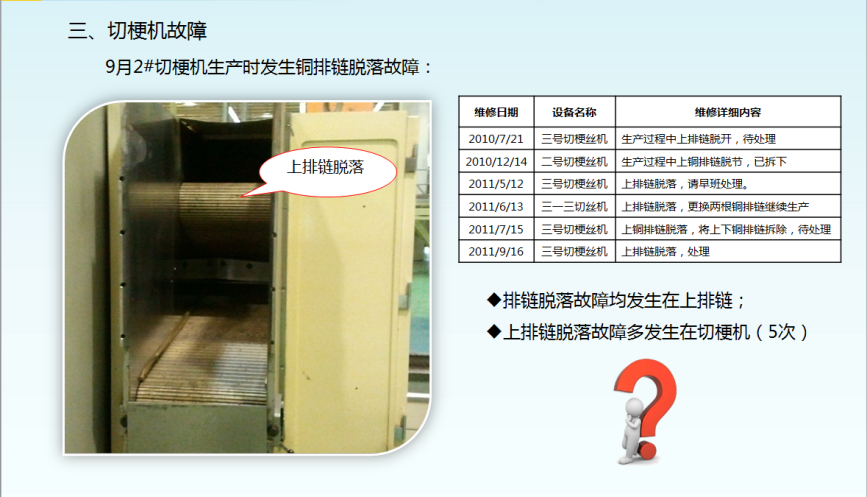 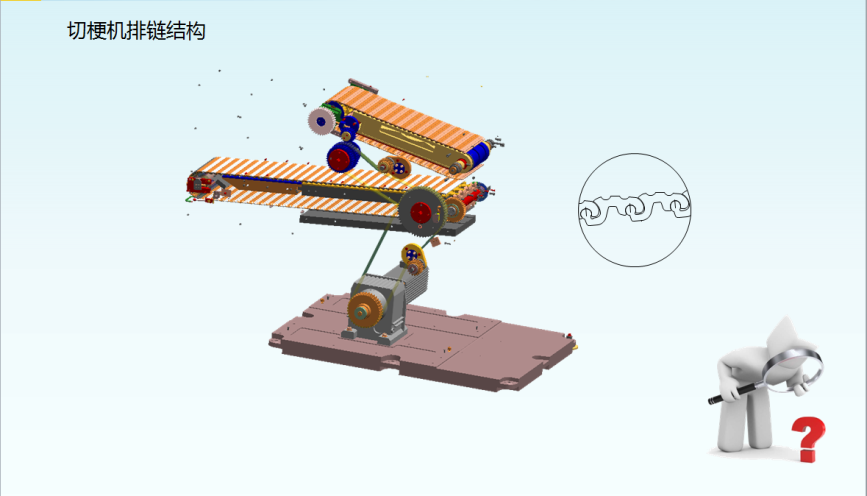 1
2
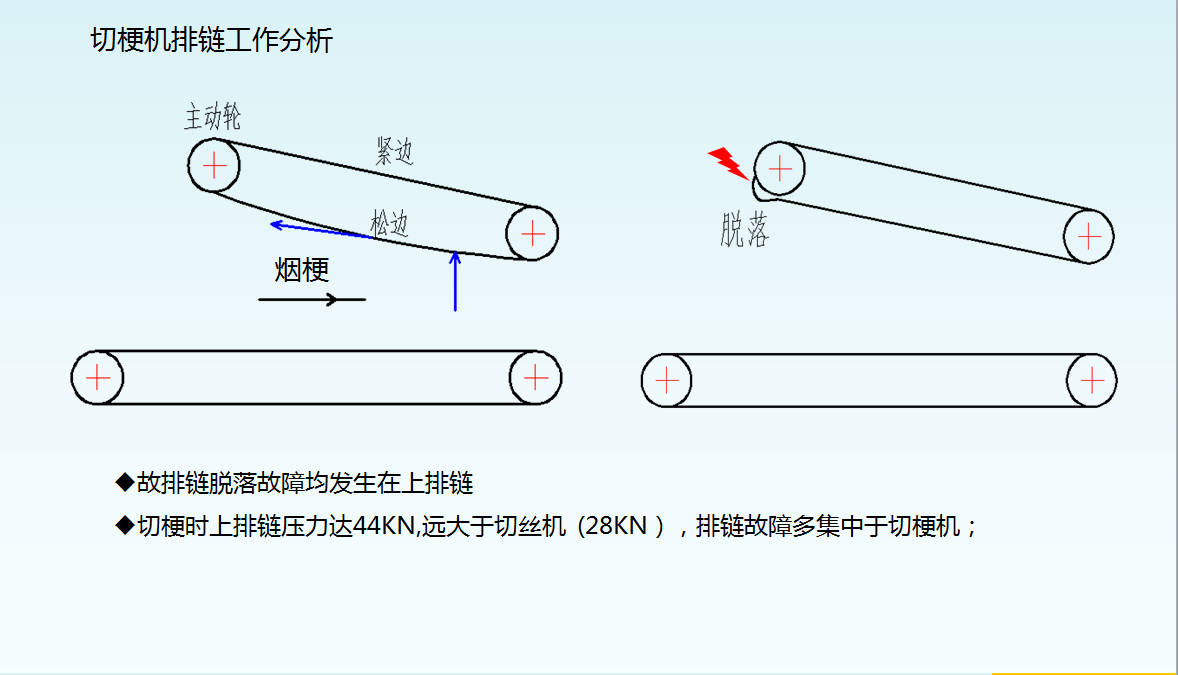 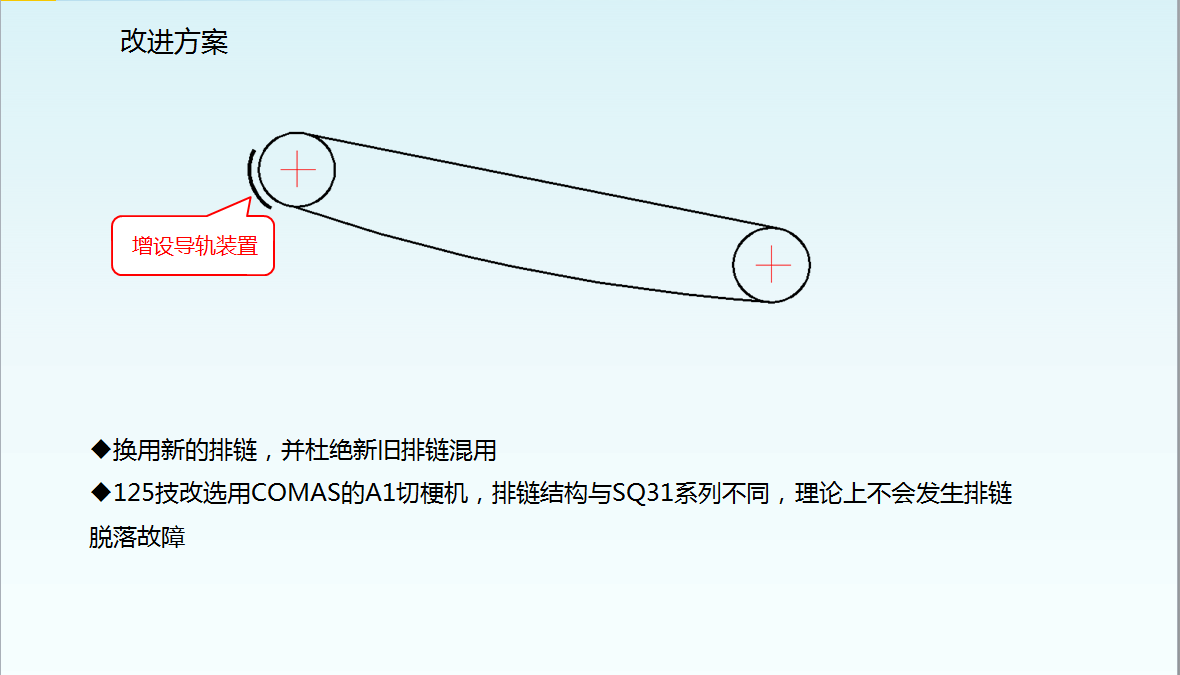 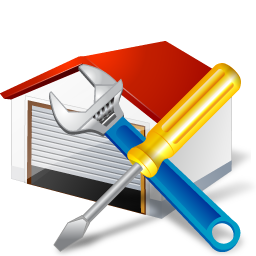 3
4
分析案例
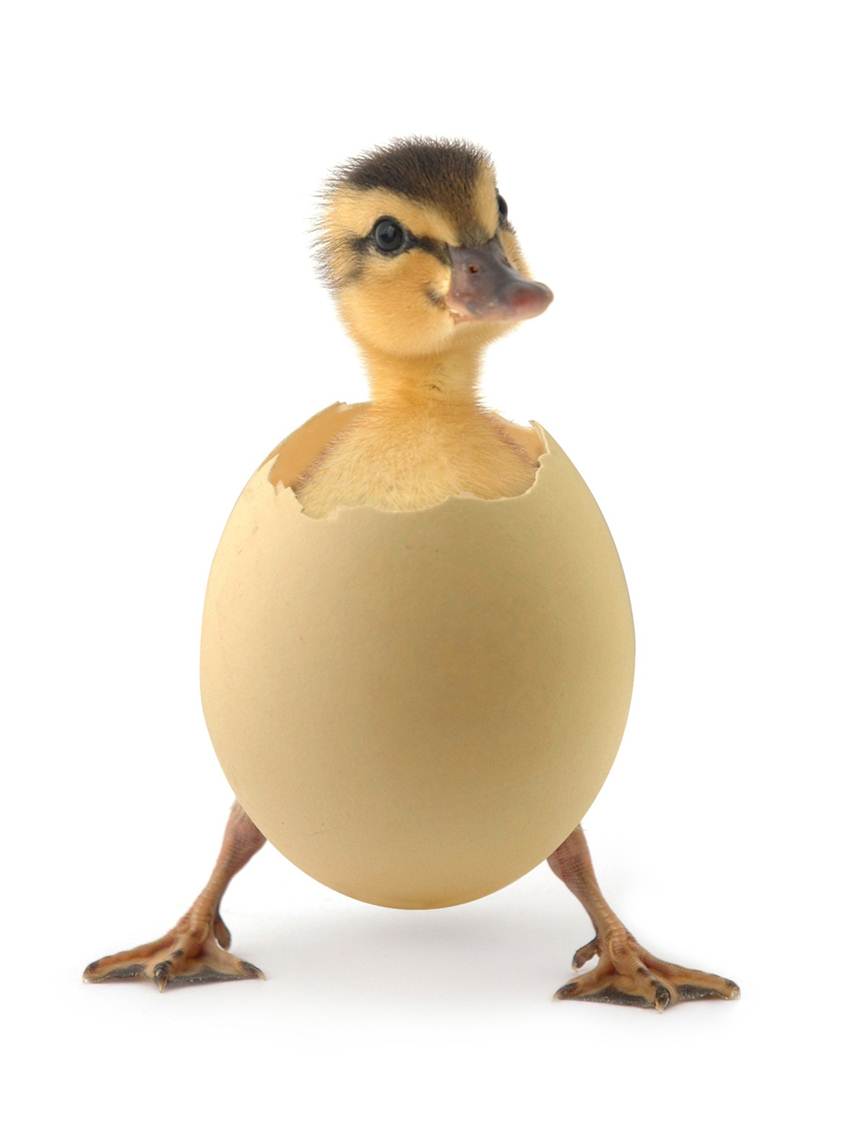 4
作为新式的设备管理工具，设备履历管理重要性日益凸显。自从引进履历管理后，制丝车间设备故障率有了明显的降低。
下一步计划
注：2012年上半年，车间故障率平均为0.22%，远低于目标值0.30%；
下一步计划
4
1、将设备履历管理模式推广至技改后设备；
2、通过履历管理，优化备件管理；
3、与工艺组合作，攻克工艺难题；
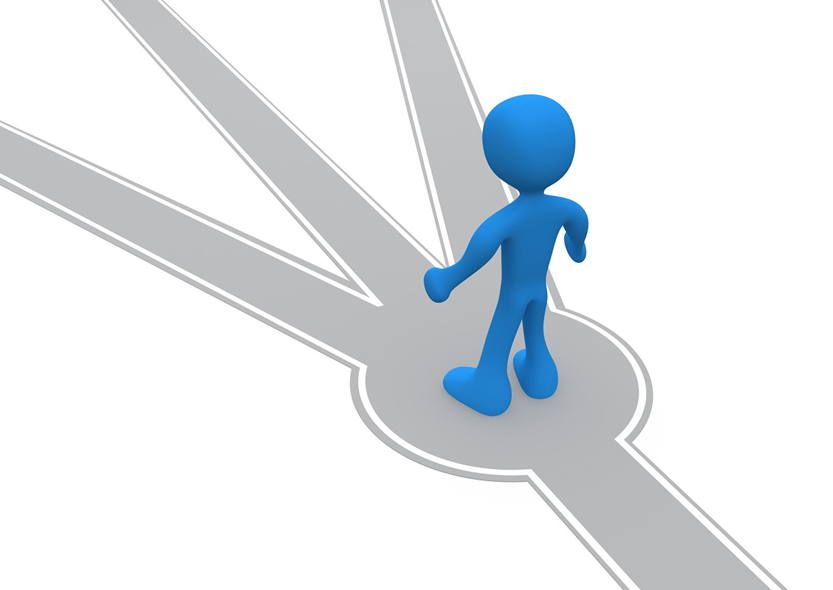 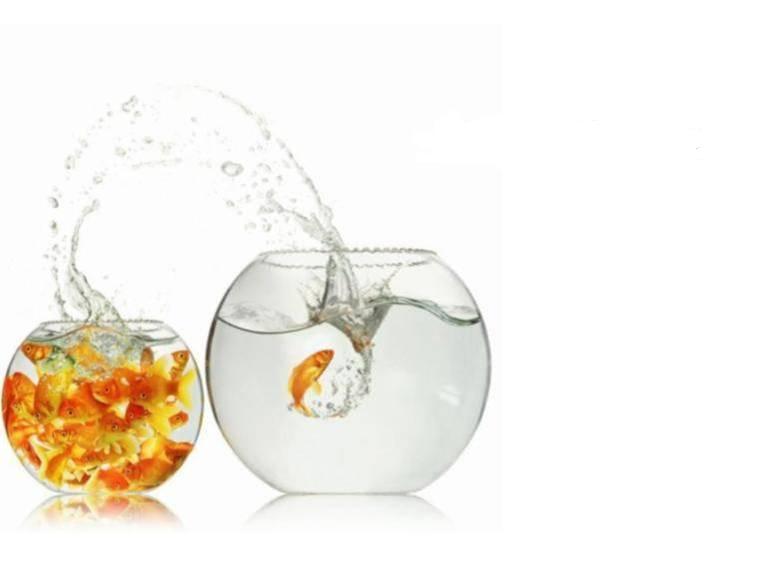 给别人以惊喜，
        给自己新天地！
谢谢您的聆听！
Make the change